Временные формы глагола   Русский язык.  3 класс
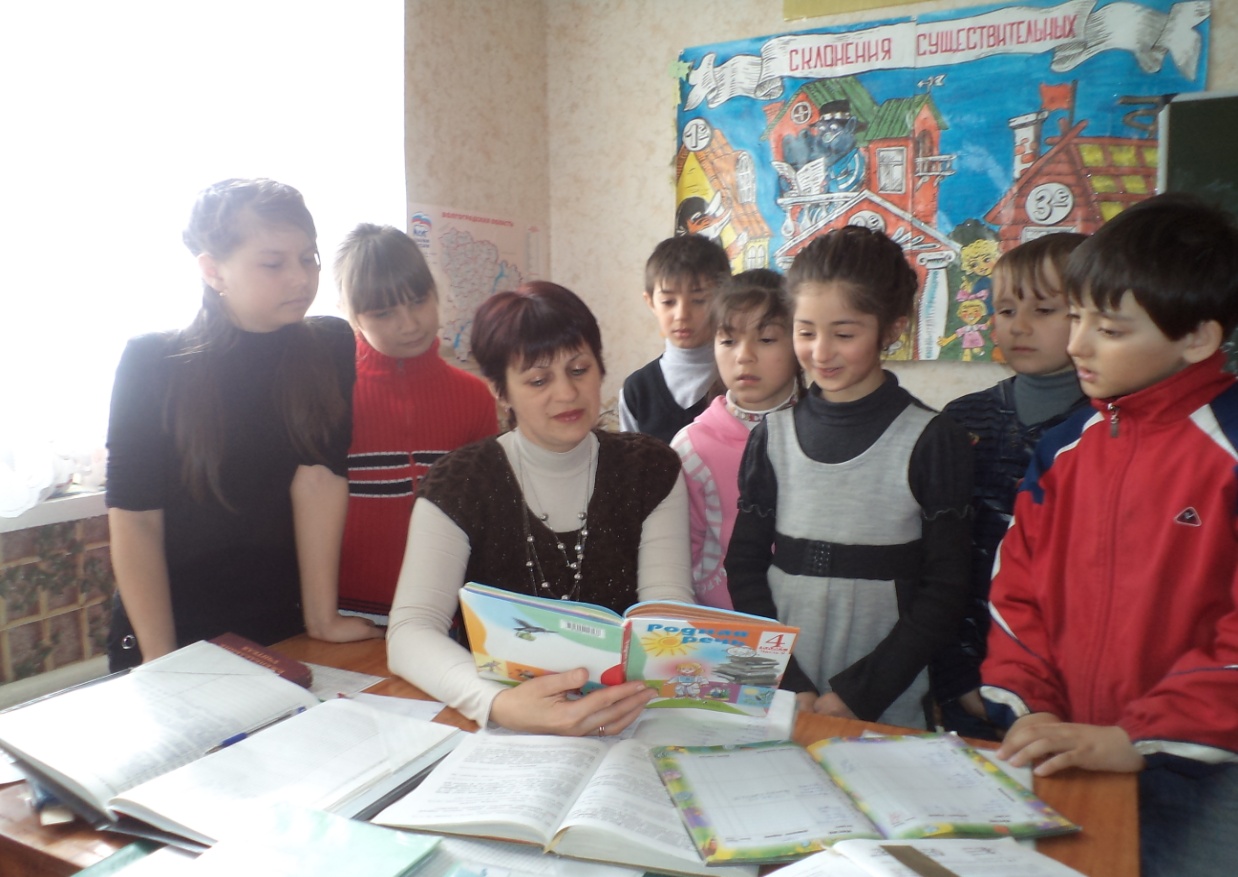 Автор: учитель начальных классов МКОУ «Ильмень-Суворовская СОШ» Октябрьского муниципального района Волгоградской области
Белокопытова Галина Александровна
2012 год
Упражнение.
Закончилась з.ма. (По) з.мле весна движется. (Про) б.ется в.да и отожмет лё.  от б.р.гов.


             - Вставить пропущенные орфограммы;
              -Объяснить их, определить части речи;
             -Найти глаголы и подчеркнуть их;
ГЛАГОЛ- это часть речи, отвечает на вопросы: Что делать?, Что сделать?, что сделал? Что сделает? И др. Обозначает действие предмета.
Глагол в речи связан с существительным, местоимением;
В предложении сказуемое;
Изменяется по числам;

  - Как  Вы думаете, только ли по числам изменяется глагол? Предположите как еще может изменяться глагол?
План работы:
Прочитайте предложение.

Запишите вопрос.

Определите: когда, относительно момента речи происходит действие?

Запишите вывод
Карточки для работы в группе
Карточка1.
Солнце (Что  …..?) светит.
(Что …..?) Цветут кисти черемухи)
Вывод: Действие происходит ……
Карточка 2.
(Что  …?) Растаял снег.
(Что  …?) Прилетели птицы.
Вывод: Действие происходит  ……
Карточка 3.
Скоро (Что ….?) зазеленеет травка, будут (Что …?) цвести яблони.
Вывод: Действие происходит ……
Отчёт по исследованию
Что делает? Светит.   Что делают? Цветут
Вывод: Действие происходит сейчас.

Что сделал?Растаял. Что сделали? Прилетели
Вывод: Действие происходит в прошлом.

Что сделает? Зазеленеет. Что будет делать? Будет цвести.
Вывод: Действие происходит в будущем.
Шкала  успехов
Хорошо усвоил и могу поделиться знаниями. Домашнее задание – составить текст из 5 предложений, определить время глагола.
  (Дети встали с поднятыми руками)

Усвоил тему, но хотел бы еще поупражняться. Домашнее задание: Упр.№ 562, правило.
  (Дети встали за партой)

Остались вопросы по новому материалу.
Домашнее задание: Упр. № 563   , правило.
  (Дети сидят за партой)
Что мне понравилось на уроке?
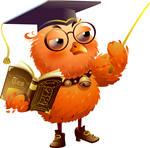 Всё.
Ничего.
Работать в группах.
Изменять глаголы по временам.
Отвечать у доски.
Узнавать новое по русскому языку.
Спасибо за работу
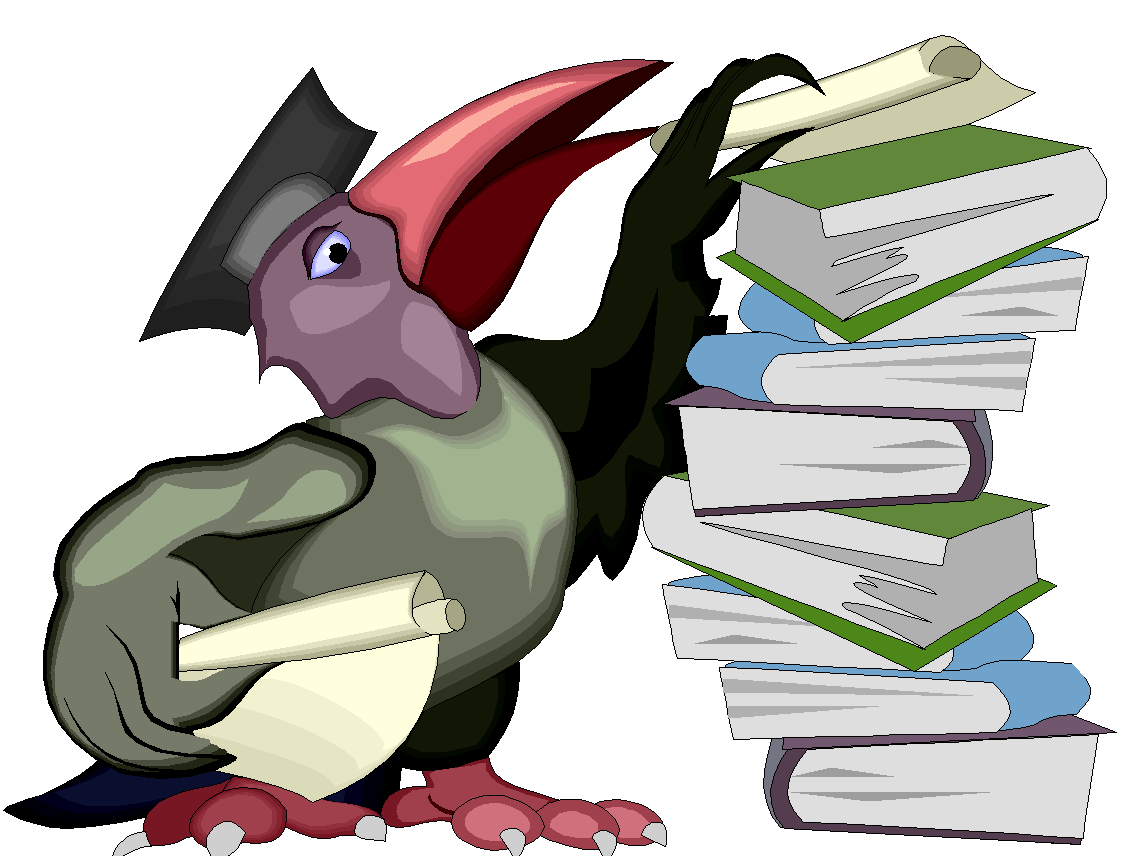